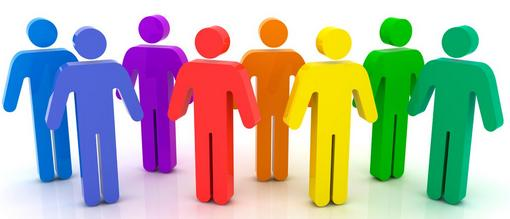 HUMAN RESOURCE MANAGEMENT
Lecture No 1
Office hours
Course schedule 8 lectures (4 th of March – 10 th of June)
Organisations issues
Presentations from lecturers

Literature: 
1) J. Beardwell, T. Claydon 
Human Resource Management. A contemporary Approach, 2007. 
2) R.W.Griffin, Management, 2012.
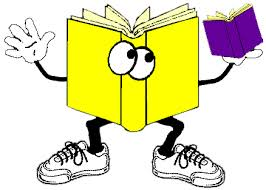 History of Human Resource Management
The classical school – direction: scientific 
   management(1885-1920)  
       
   was represented by F.W. 
   Taylor, L.F. Gilbert and
   H .L. Gant. who focused 
   people’s  attention on the labor productivity model.
  They saw the need for proper selection of employees
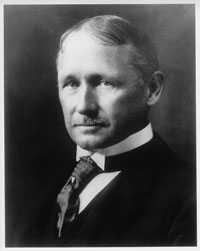 Taylor/tailor?
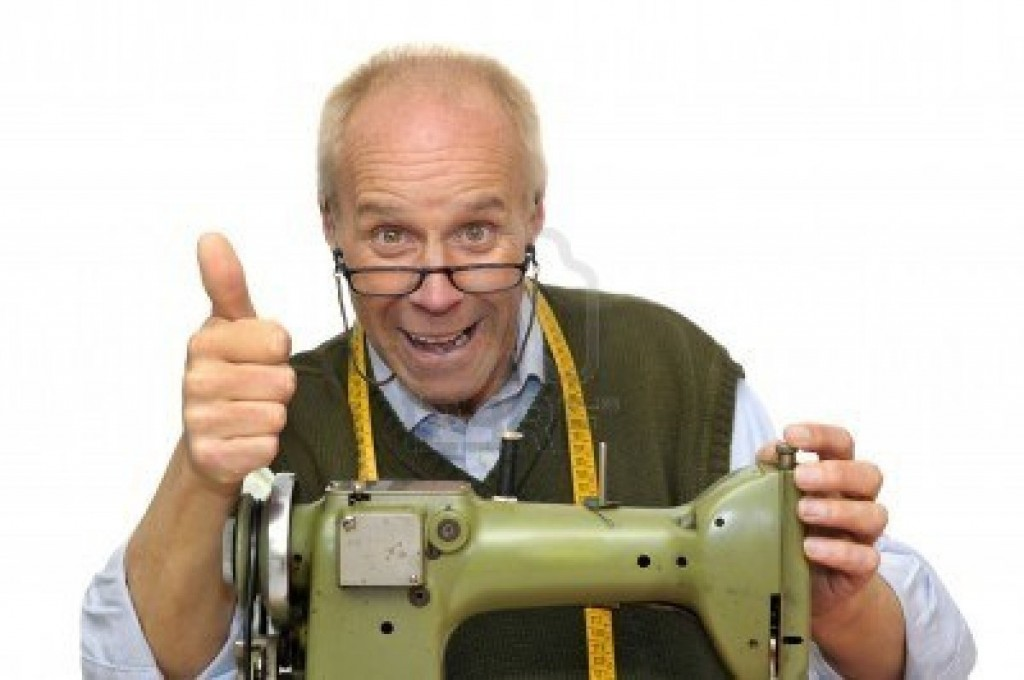 History of Human Resource Management
F.W. Taylor introduced numerous innovations in the way of designing work stations and in the way of empleyee training.
He pointed the need for training and cooperation between employees and managers.
F.W. Taylor introduced a piecework  pay system


           PRODUCTON           PAY     


The basis of the scientific method of this school was observation, experiment and expierience.
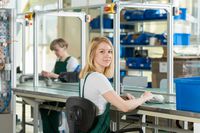 How to do something faster?
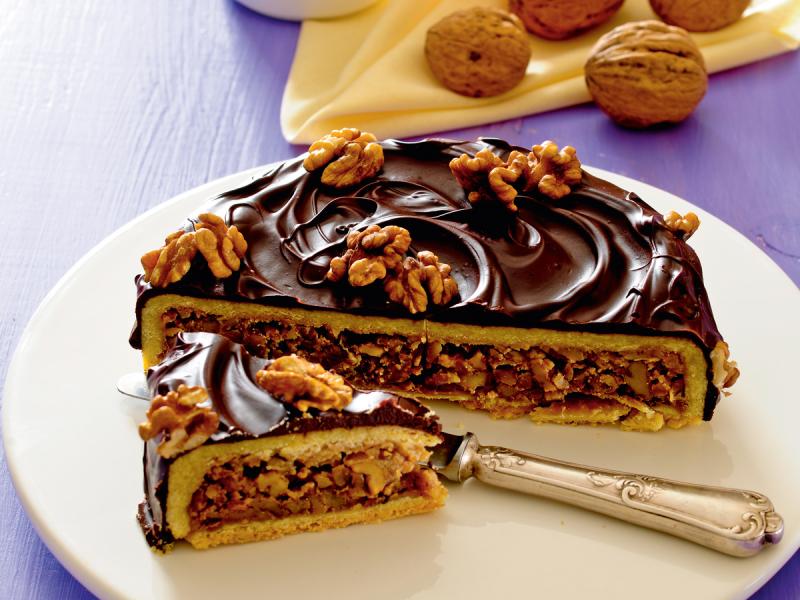 History of Human Resource Management
Gibert’s developed several 
methods that would allow the 
bricklayer to work more efficiently.

They changed the details of bricklayer’s work.                                                                            The result of these changes was the reduction                                                                              in of the number of movements from 18 to 5                                                       and an increase in work 
      QUIZ: How much the efincience  of workers will increase? 
     a) 50%           b) 100%      c) 200%
But generally school of science management focused people’s 
    attention on the labor  productivity model.  They saw the need of        
     proper selection of employees 

.
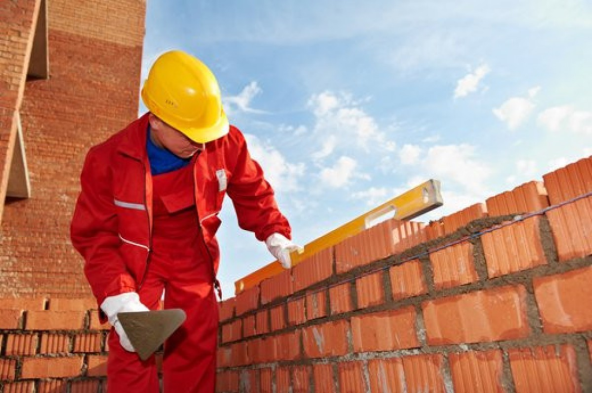 History of Human Resource Management
Classical school of management – administrative direction (1920-1950 e.g. M. Weber, H. Fayol, they dealt only indirectly with human resouces). 
M. Weber costructed a model of bureaucrracy which was the ideal type for him . 
Along with Émile Durkheim and Karl Marx
     he is regarded as founder of sociology
    


                                                                                                                  M.Weber
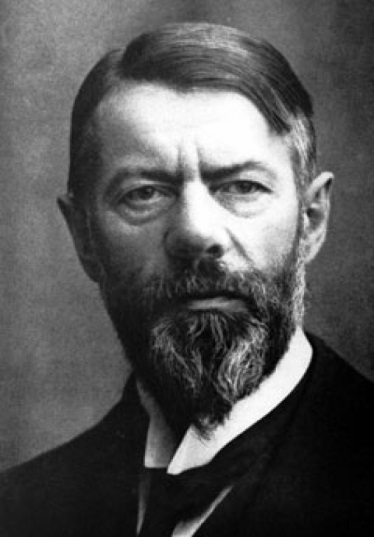 History of Human Resource Management
Classical school of management  ( 1920-1950) e.g. H. Fayol, M. Weber they dealt with human resources only indirectly. 

    This shows Fayol's 14 principles which indicated the authority, division of labor, responsibility, discipline, salary etc.




                                                                                                                                                                                   H. Fayol
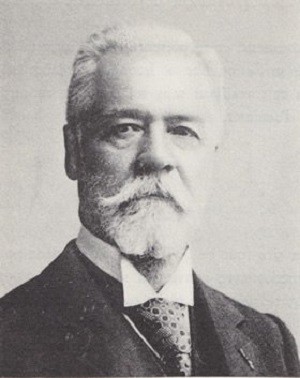 Manager's competences
History of Human Resource Management
School of interpersonal relations 1930-1950 (E. Mayo, F.J. Roethlisberger) conducted             			research on the impact of work 			organization and an adequate 				pay on the increase in pay 				productivity. Some factors, for 			example, relation between 				employees may have more 		E. Mayo		impact on the employee 		                      			than financial factors
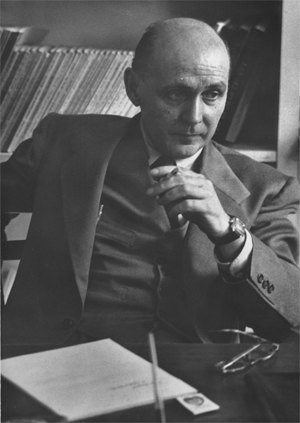 History of Human Resource Management
The Behavioral School (the 1950s) continued and changed the achievements of the school of interpersonal relations (Ch. Argiris, R. Likert, and Mc Gregor). They investigated tensions between traditional organizational structures and the individual needs of employees
History of Human Resource Management
Human resource development after second war: There are important issues related to the protection of work, humanization of work or employee participation and their work organization
 The image of the employee changes - attention is paid to the employee's potential, its development.
.
History of Human Resource Management
Models of human resource management



       Michigan  model                        Harvard model
Michigan model
This model would be described as ‘hard’ HRM because it emphasises treating employees as a means to achieving the organisation’s strategy, as a resource that is used in a calculative and purely rational manner. 
In this concept, the company's strategy is of paramount importance.
Michigan model
Michigan model
In this model, we distinguish four forms: 
_e_e_ _ _  _ n, 
a _ _ r _ _ _ a _
r _ _ _ _d.
_ _ v_ _ o _m _ _ t
Michigan model
In this model, we distinguish four forms: 
 s e_e_ t i _ n, 
a p _ r _ _ s a l
r _ w a _d.
d _ v e _ o p m _ _ t
Michigan model
In this model, we distinguish four forms: 
SELECTION – finding  the most suitable employees in order to meet business needs
APPRISAL – monitoring perfomance and providing feedback to the organisation and its employment
REWARD  –  ?
DEVELOPMENT – evolving the skills  and knowledge required to meet buisness objectives.
Michigan model
Harvard model
In this model, we distinguish the following management areas:
employee participation,
employee mobility, 
remuneration systems, 
work systems.
Harvard model
Variant clan
Variant bureaucracy
Variant market
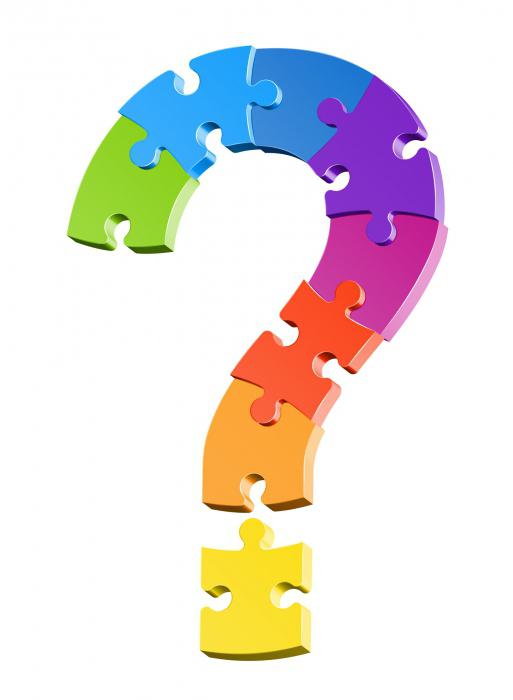 Harvard model
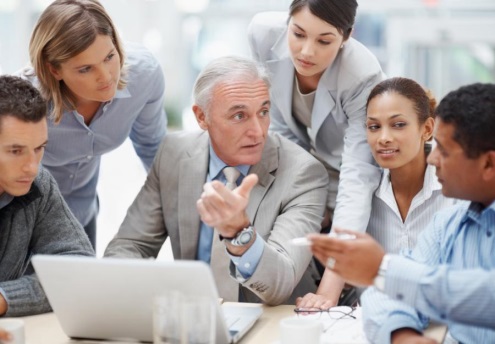 participates in the life of the
 organization                                                       employee takes part                    
                                                                               in  projects
		                  CLAN VARIANT



employee variant is treated as      height of salary depends on                        
a member of the organization,     the duration of the employees         
                                                     work and their share in the         
                                                      organization's profits.
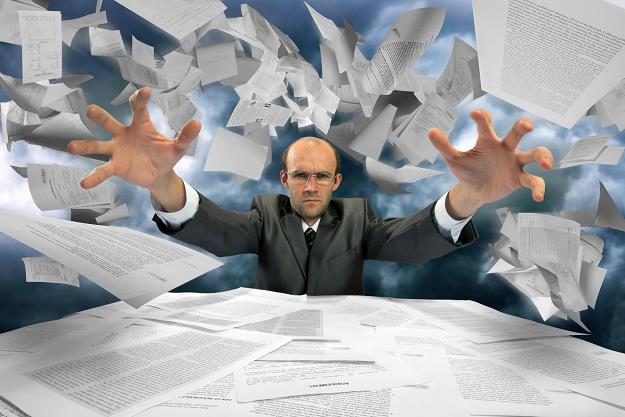 Harvard model
BUREAUCRACY VARIANT
the employee is treated as a subordinate.
The possibility of participation is only in the official way
The salary is determined based on the job requirements.
In this variant there is a high degree of division of work and integration through the hierarchy.
Harvard model
MARKET VARIANT
Employee as a contractor
Participation is determined by the framework of the employment contract. 
Acceptance and dismissal depends on the needs of the organization. 
The basis for remuneration are the effects of work. Employees get tasks or other orders
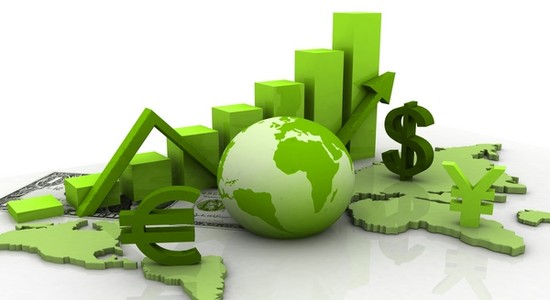 The problem in defining
Resource
That’s a certain amount of something
That has been accumulated for future use 
This is something that can be used in the future, a resource can mean an effort e.g.a work machine, but it can also affect certain assets
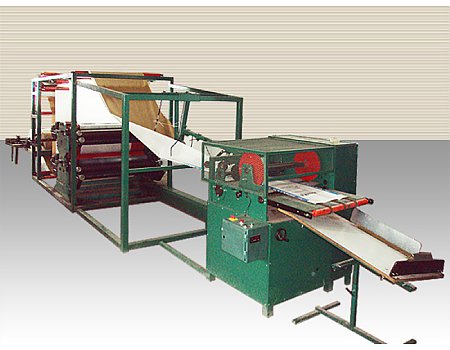 Human Resorce Managemant
The concept of management in the area of personal services. It assumes that human resources are an asset of the company and a source of competitiveness. 
is the strategic approach to the effective management of people in an organization, so that they help the business gain      a competitive advantage. Commonly known as the HR department, it is designed to maximize employee’s performance in service of an employer's strategic objectives.
Human Resorce Managemant
Features of human resources:
human resources can be a source of competitive advantage,
the human resources strategy is often integrated into the organization's strategy, 
line managers should be active in planning and organizing, managing and controlling - a way of decentralization, 
the importance of organizational culturedeveloping direct forms of participation.
QUESTIONS 
Who intrudeced a piecework pay system?
H. Gant            b) E. Mayo                   c) F.W. Taylor                        

2) In which variant the employee is treated as a member of the organization?
clan variant    b) bureucracy variant      c) market variant 

3) Who was the representative of the behavioral school?
a) E. Mayo          b) M. Weber                     c) H. Fayol
Strategy in human resource management
Organising chaos
Strategies...
The classical or rational-planning approach
The processual approach
The evolutionary approach
The systematic approach
Strategy in the context ofhuman resource management
Strategic human resource management
Steps to strategic human resource management
Links of photos
http://zarzadzaniekapitalemludzkim.blox.pl/2013/07/Zarzadzanie-zasobami-ludzkimi-w-sposob.html
http://www.swietlicachelmek.pl/wp-content/uploads/2013/11/ksi%C4%85zka1.jpg
http://virtualacademy.pl/blog/2015/03/10/zarzadzanie-zmiana/
http://www.piast.neostrada.pl/strona22.html
http://www.authorstream.com/Presentation/shafqalam-2099720-managment-mobilink/
https://opakowania.com.pl/oferta/mnv-maszyna-do-produkcji-workow-papierowych-547373.html
http://biblioteka.pelplin.pl/aktualnosci/grudniowe-pogadanki-filozoficzne-z-eureka/attachment/znak-zapytania/
https://library.stevens.edu/archives/special-collections/fwtaylorcollection
https://www.flickr.com/photos/lucgaloppin/6077586841
http://nextews.com/0f2f1818/
http://paulooliveiramartins1967.blogspot.com/2012/11/unit-1-michigan-model.html
https://gospodarka.dziennik.pl/praca/artykuly/461826,noz-w-plecy-tak-pracownicy-niszcza-firmy.html
https://m.interia.pl/biznes/news,1972138
http://www.praca.egospodarka.pl/135042,Wynagrodzenia-pracownikow-produkcyjnych-Jakie-stawki-i-premie,1,55,1.html
https://www.economist.com/news/2009/01/09/max-weber